Sistem Operasi:Penjadwalan Proses
Tri Ismardiko Widyawan
2016
Overview
Pengantar
Algoritma Penjadwalan
Penjadwalan Thread
Masalah IPC Klasik
Pengantar
Bisa terdapat beberapa proses yang siap untuk running
Mana yang akan dipilih?
Butuh algoritma penjadwalan
2 jenis penjadwalan:
Preemptive scheduling: ada clock untuk mencatat jatah waktu suatu proses, bila waktu habis harus berhenti
Non-preemptive scheduling: proses hanya berhenti jika blocked karena I/O atau sudah selesai
3 jenis environment:
Batch
Interactive
Real time
Ukuran Performansi
Fairness bagi setiap proses
Policy enforcement
Balance: beban setiap bagian seimbang
Batch systems
Penggunaan CPU: persentase processor sibuk
Throughput: #proses selesai per satuan waktu
Turnaround time: jangka waktu antara submission - termination
Interactive systems
Response time: waktu mulai command - hasil
Proportionality: memenuhi harapan user
Real time systems
Memenuhi deadline
predictability
Sistem Batch
FCFS (First Come First Served)
Menggunakan 1 antrian, non-preemptive
Shortest Job First (SJF)
Asumsi: waktu eksekusi sudah diketahui sebelumnya, non-preemptive
Minimasi waktu tunggu, namun hanya jika proses sudah siap pada saat awal
Shortest Remaining Time Next
Versi preemptive dari SJF
Sistem Interaktif
Penjadwalan Round Robin
Penjadwalan dengan Prioritas
Penjadwalan dengan Banyak Antrian
Shortest Process Next
Guaranteed Scheduling
Lottery Scheduling
Fair-Share Scheduling
Penjadwalan Round Robin
Setiap proses diberi jatah waktu (quantum)
Bila quantum sudah habis atau proses terblok, scheduler akan memilih proses lain
Bagaimana menentukan quantum?
Penggunaan CPU bisa menjadi kriteria
Terlalu pendek bisa membuang waktu CPU, terlalu panjang bisa mengakibatkan proses menunggu terlalu lama
Penjadwalan dengan Prioritas
Tidak semua proses sama pentingnya
Menggunakan priority queue
Prioritas bisa dikurangi setiap tick untuk mencegah proses dengan prioritas tinggi berjalan terus-menerus
Penentuan prioritas: secara statis/dinamis
Dinamis: 1/f, di mana f adalah berapa bagian quantum dipakai saat terakhir eksekusi
Penjadwalan dengan Antrian Berganda
Antrian yang berbeda untuk prioritas berbeda
Proses dengan prioritas tertinggi akan mendapat 1 quantum, prioritas kedua 2 quantum, ketiga 4 quantum, dst.
Jika suatu proses menghabiskan jatah quantumnya, akan diturunkan prioritasnya
Mis: proses yang butuh 100 quantum, mula-mula diberi prioritas tertinggi, lalu kedua, dst. sampai keenam
Swapping lebih sedikit daripada round robin
Shortest Process Next
Bagaimana memperkirakan lama proses?
Aging: memperkirakan lama proses dengan menghitung rata-rata (dengan bobot) dari waktu eksekusi saat ini dan perkiraan waktu sebelumnya
tentukan a, perkirakan dengan rumus aT0+(1-a)T1
T0 adalah perkiraan waktu eksekusi sebelumnya dan T1 adalah waktu eksekusi saat ini
Guaranteed Scheduling
Menjanjikan (garansi) performansi kepada user dan memenuhinya
Garansi yang paling realistis : 1/n, dengan n adalah #proses
Hitung waktu/n dan bandingkan dengan setiap proses
Proses dengan rasio terendah akan mendapat prioritas tertinggi untuk dijalankan
Lottery Scheduling
Setiap proses menerima tiket lotere untuk setiap resource (termasuk CPU time)
Secara acak lotere diundi
Untuk mendukung prioritas, proses dengan prioritas tinggi akan menerima tiket lebih banyak
Proses-proses yang bekerjasama bisa saling bertukar tiket
Fair-Share Scheduling
Fairness dari sisi user, bukan hanya dari #proses
Setiap user dijanjikan proporsi waktu CPU dengan mempertimbangkan juga #proses yang dimilikinya
Sistem Real Time
Harus bereaksi terhadap event eksternal dalam batas waktu tertentu:
Hard real-time bila sama sekali tidak boleh melanggar batas waktu
Soft real-time bila pelanggaran batas waktu tidak diinginkan namun masih bisa ditolerir
Event bisa dibagi: periodik dan aperiodik
Sistem real time dengan periodic event di mana pi menyatakan periode event ke-i dan ci waktu untuk menangani event ke-i, bisa dijadwalkan bila memenuhi
Policy vs. Mechanism
Prioritas yang diatur oleh scheduler belum tentu tepat
Algoritma scheduling menerima parameter input dari user tentang prioritas proses
Dengan demikian terjadi pemisahan antara policy penjadwalan (oleh user) dan mekanisme penjadwalan (oleh scheduler)
Penjadwalan Thread
User-level dan kernel-level thread scheduler
Pada user-level thread scheduler, thread tidak bisa di-interrupt
Namun lebih bisa dioptimasi karena algoritma scheduler diimplementasikan sendiri
Masalah IPC Klasik
Adalah masalah-masalah klasik dalam SO, yang esensinya adalah 
sinkronisasi proses
Dining Philosophers
Masalah Readers and Writers
Dining Philosophers
Diusulkan dan diselesaikan oleh Dijkstra (1965)
Menjadi kasus studi standar untuk menunjukkan kemampuan suatu metode sinkronisasi yang diusulkan seseorang
Setiap filsuf: makan atau berpikir
Untuk makan perlu 2 garpu
Buatlah program untuk tiap filsuf
	agar bisa makan dan berpikir
	dengan lancar
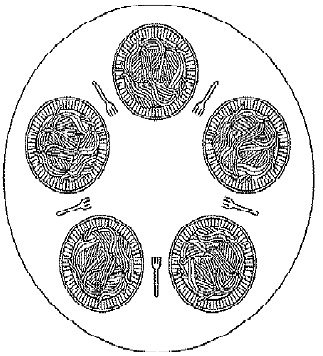 Solusi yang Gagal
#define N 5			/*number of philosophers*/

void philosopher(int i)	/*i: philosopher id, from 0 to 4*/
{
   while (TRUE) {
      think();			/*philosopher is thinking*/
      take_fork(i);		/*take left fork*/
      take_fork((i+1)%N);	/*take right fork*/
      eat();			/*eat spaghetti*/
      put_fork(i);		/*put left fork back on table*/
      put_fork((i+1)%N);	/*put right fork back on table*/
   }
}
Beberapa Masalah
Deadlock: bila semua filsuf mengambil garpu kiri secara bersamaan
Modifikasi: setelah ambil garpu kiri, cek garpu kanan, bila tak ada kembalikan garpu kiri
Tetap gagal bila semua filsuf mengambil garpu kiri bersamaan dan melihat garpu kanan tak ada lalu meletakkan garpu kiri berulang-ulang
Ini disebut masalah starvation
Solusi yang berhasil
Waktu tunggu sebelum mencoba lagi dibuat acak
Kurang disukai untuk beberapa masalah yang ingin deterministik
Solusi yang pasti berhasil: gunakan mutex
Down(mutex) sebelum mengambil garpu kiri untuk mencegah filsuf lain melakukan hal yang sama
Up(mutex) setelah menaruh kembali kedua garpu
Tidak praktis karena hanya satu filsuf yang bisa makan padahal garpu masih tersisa
Solusi optimal: tambahkan semaphore state[i] untuk setiap filsuf.
Cek dulu state[LEFT] dan state[RIGHT], bila keduanya tidak sedang makan, baru boleh makan
Down dan Up mutex pada saat ambil/letakkan garpu
Readers & Writers Problem
Diusulkan Coutois et al. (1971) model akses basis data
Banyak proses yang ingin membaca dan menulis basis data
Membaca bersamaan diperbolehkan, namun pada saat ada 1 proses sedang menulis proses lain tidak boleh mengakses basis data
Solusi yang diberikan bisa membuat writer menunggu selama-lamanya